Odporúčanie v adaptívnom výučbovom systéme
Viktória Lovasová 



Vedúci: Ing. Martin Labaj 
Dátum: 18.03.2014
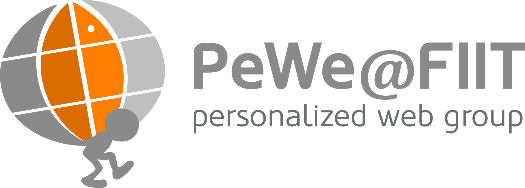 Odporúčanie
Štandardné metódy
Kolaboratívne – podobnosť používateľov
Založené na obsahu – podobnosť obsahu objektov
Hybridné

Moja BP
Doména ALEF
Paralelné prehliadanie
Motivácia
Zohľadniť paralelné prehliadanie 
Používatelia prehliadajú paralelne – v odporúčaní nie je zohľadnené
Prepínanie medzi kartami 

Hypotéza: Odporúčanie na základe paralelného prehliadania zlepší výsledky študentov oproti sekvenčnému odporúčaču.
Sledovanie používateľov
Načítanie stránky
Zatvorenie stránky
Čas strávený na stránke
Prepínanie medzi kartami
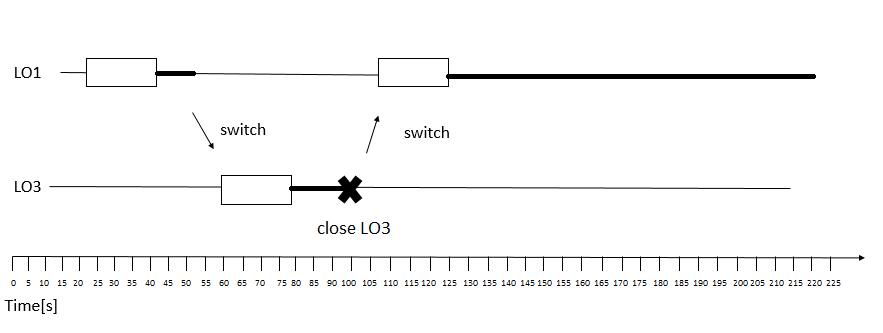 Tabuľka prepnutí používateľa
LO – vzdelávací objekt
R – hodnotenie prepnutia medzi vzdelávacími objektmi
V – hodnota, ktorá sa pridáva do hodnotenia - jej veľkosť závisí
       od množstva času stráveného na objekte [s].
Odporučenie vzdelávacieho objektu
Návrh widgetu
Overenie metódy
Uzavretý experiment 
kurz FLP
20 študentov
10 študentov sekvenčný odporúčač
10 študentov paralelný odporúčač 
Pre-test a post-test
Študenti s paralelným odporúčačom dosiahnu väčšie zlepšenie
Overenie korelácie medzi objektmi
Logovanie vygenerovaných odporúčaní pri experimente
  vieme vypočítať následne podobnosť
Z tabuľky prepnutí používateľa medzi dvomi objektmi 
Využitie v doménach, kde je analýza obsahu objektov náročná – filmy, obrázky...
Zhrnutie
Odporúčanie v ALEFE na základe paralelného prehliadania
Overenie metódy, korelácie medzi odporúčanými 
   objektmi
Využitie v iných doménach